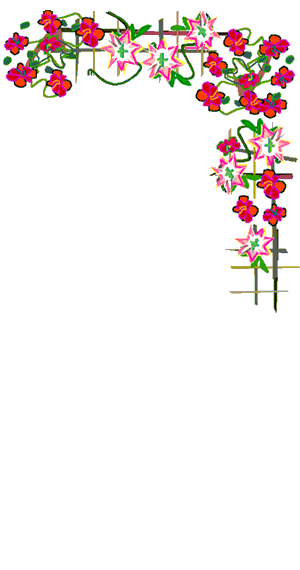 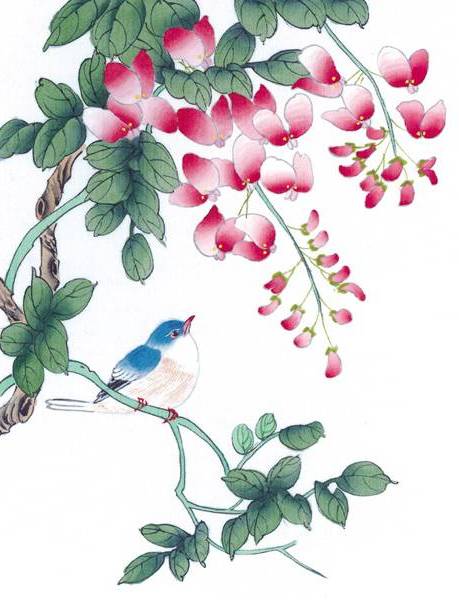 ỦY BAN NHÂN DÂN HUYỆN AN LÃO
TRƯỜNG TIỂU HỌC QUỐC TUẤN
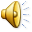 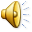 Nhiệt liệt chào đón các thầy cô giáo
LíP 1E
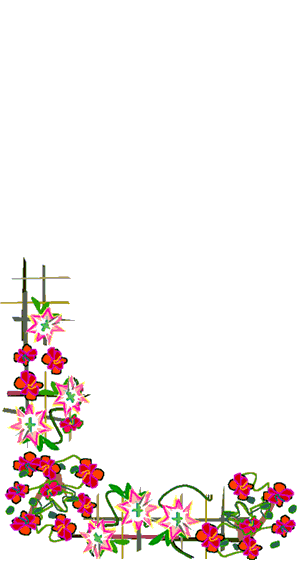 về dự giờ thăm lớp
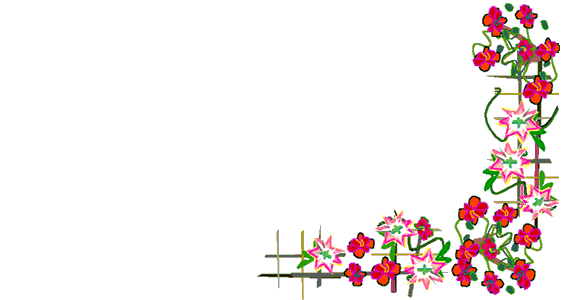 Giáo viên: Vũ Thi Kim Oanh
Mình hát lên  nào !
Bài hát : “A, B, C Tiếng Việt”
Haõy ñoïc naøo?
    
        o, oâ, ô, i
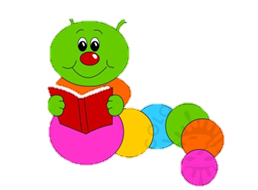 Trò chơi: Hái táo
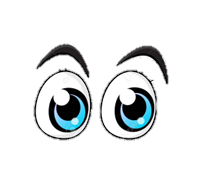 Haõy ñoïc naøo?
 
        ngaøy mai
Haõy ñoïc naøo
 
   ai   ay   aây
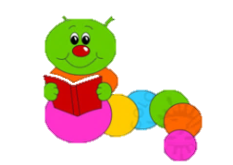 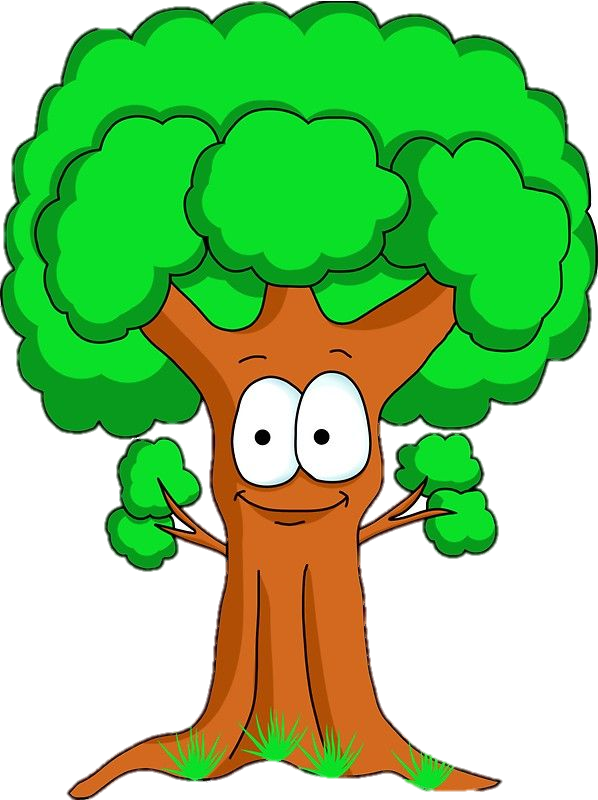 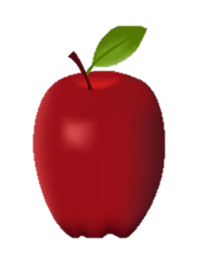 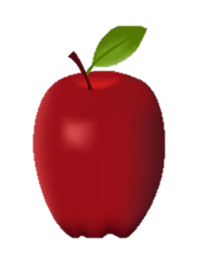 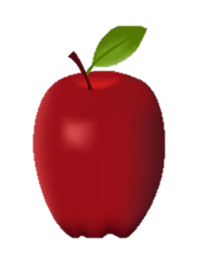 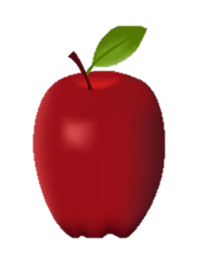 2
1
4
3
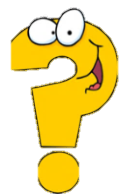 Haõy ñoïc naøo?

maùy caøy
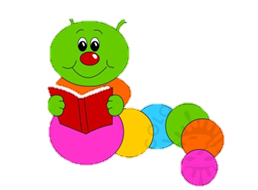 Haõy ñoïc naøo?
    
        o, oâ, ô, i
Trò chơi: Hái táo
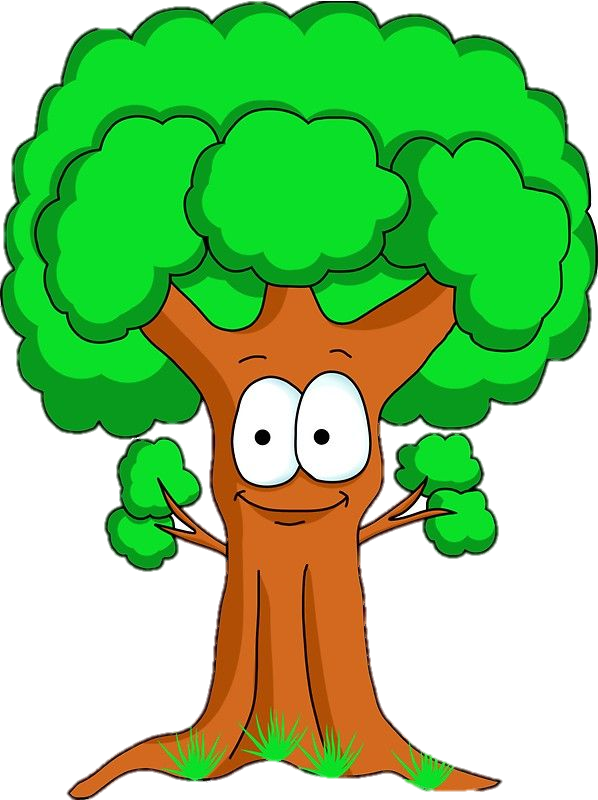 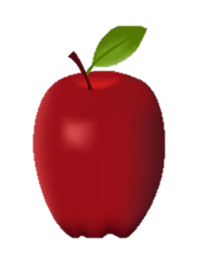 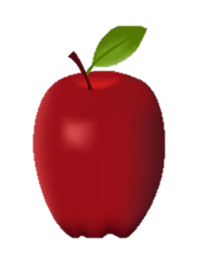 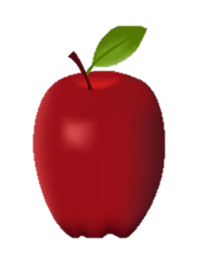 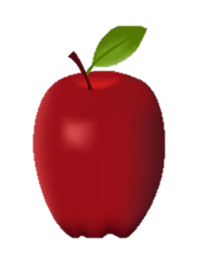 2
1
4
3
1
NhËn biÕt
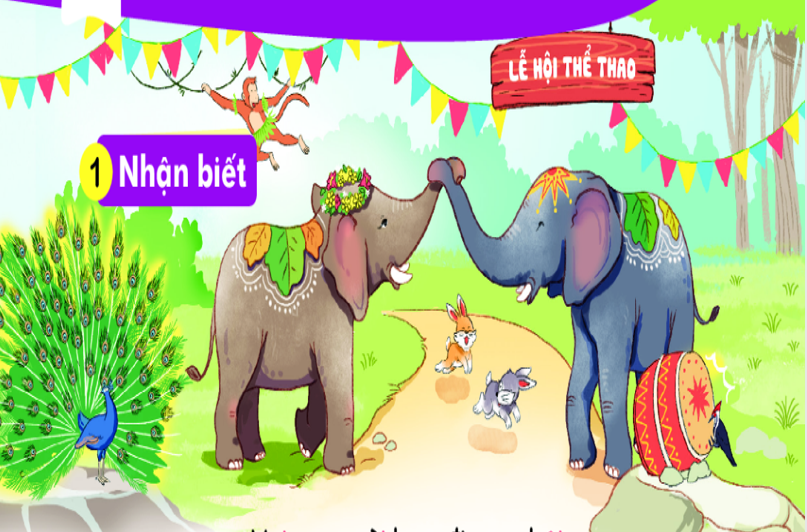 Voi con môøi baïn ñi xem hoäi.
ôi
oi
oâi
2
§äc
oâi
ôi
oi
2
§äc
oi
oâi
ôi
2
§äc
v
oi
voi
2
§äc
ôi
oi
oâi
oi
v
voi
choøi     hoûi       moãi       xoâi     ñôïi     môùi
2
§äc
oi     oi
ôi
oâi      oâi
choøi   hoûi   moãi    xoâi    ñôïi    môùi
ôi
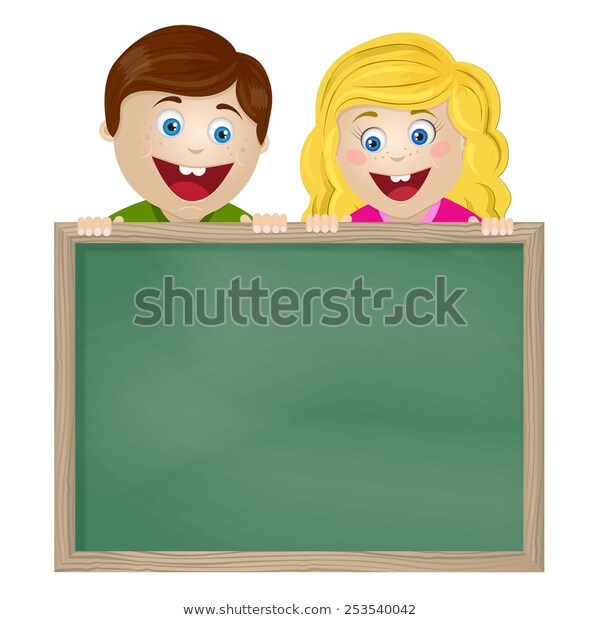 Mình cùng thi tài!
Tạo tiếng mới có vần oi, ôi, ơi
.
~
í
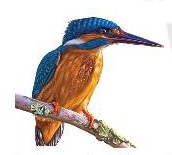 chim boùi caù
oi
oâi
thoåi coøi
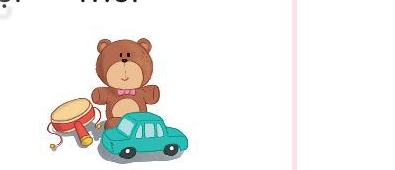 ñoà chôi
ôi
2
§äc
thoåi coøi
ñoà chôi
chim boùi caù
2
§äc
ôi
oâi
oi
oi
v
voi
choøi     hoûi       moãi       xoâi     ñôïi     môùi
chim boùi caù       thoåi coøi      ñoà chôi
3
ViÕt b¶ng
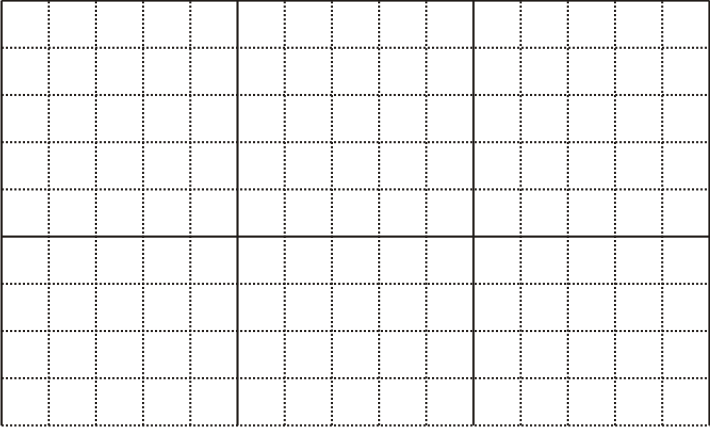 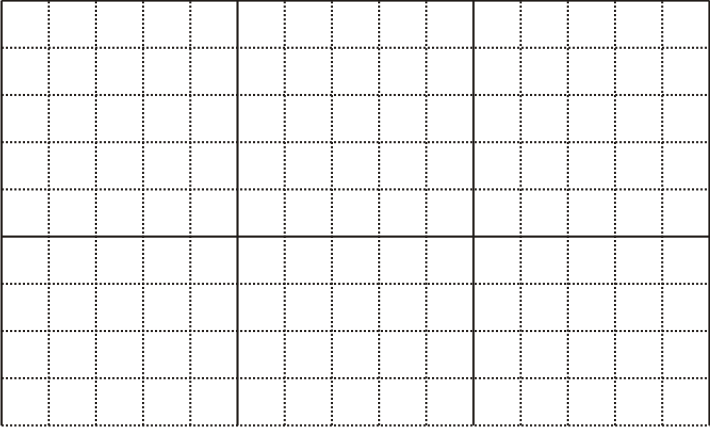 Π
ċ
Ρ
3
ViÕt b¶ng
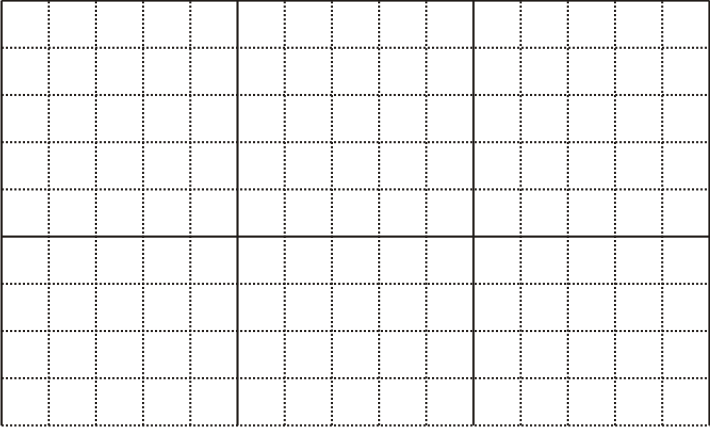 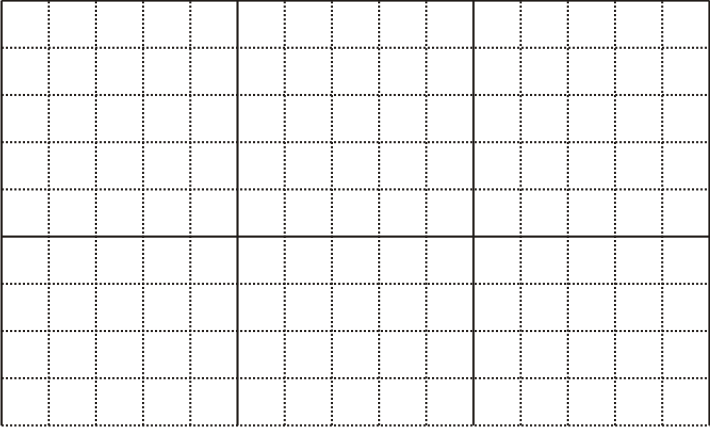 thĔ cā
3
ViÕt b¶ng
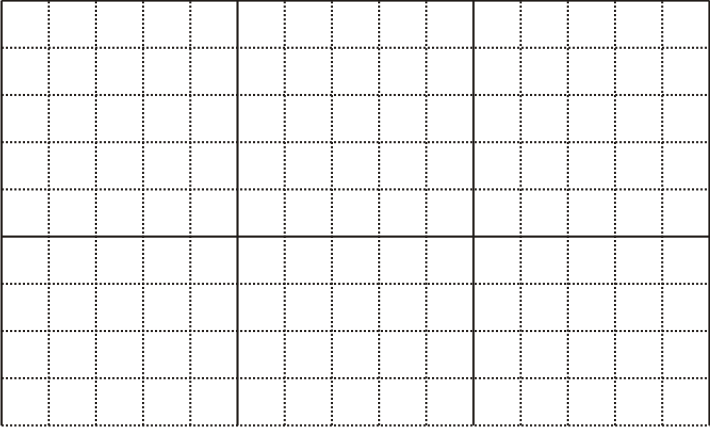 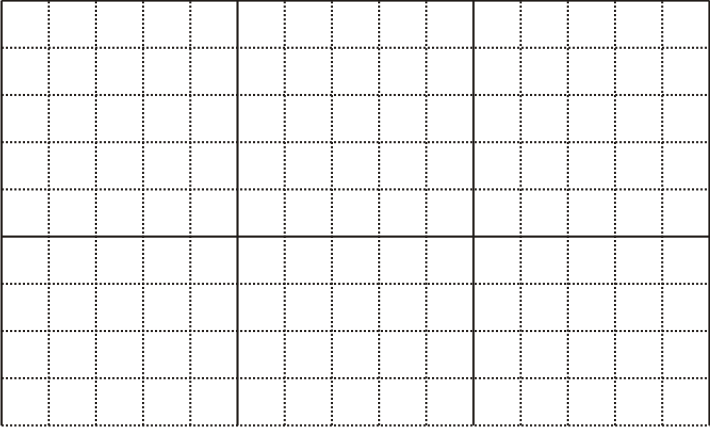 đồ chΠ
KÝnh chóc c¸c thÇy c« m¹nh kháe vµ thµnh ®¹t.